Третье заседание районного содружества специалистов 2023-2024 учебного года
«Калейдоскоп речевых игр».
Для развития речи и мышления у детей дошкольного возраста
Задачи:
- совершенствование методики проведения коррекционных занятий по речевому развитию;
- обобщение, распространение, внедрение в коррекционно-образовательный процесс принципа приемственности.
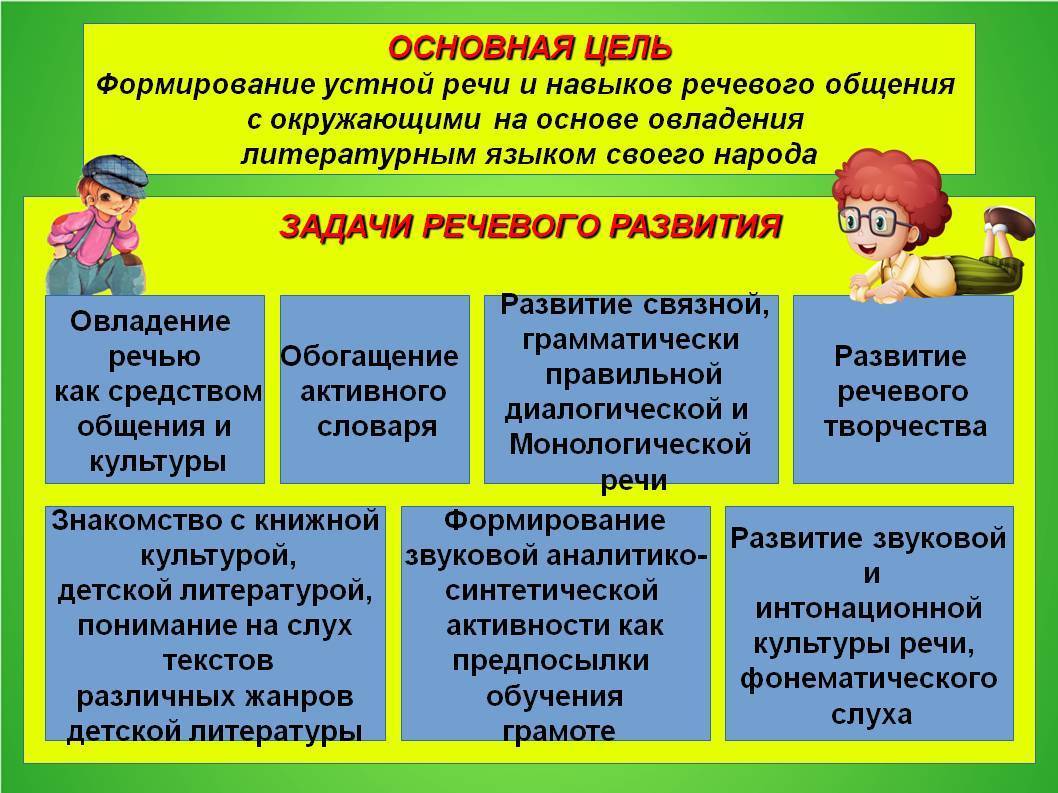 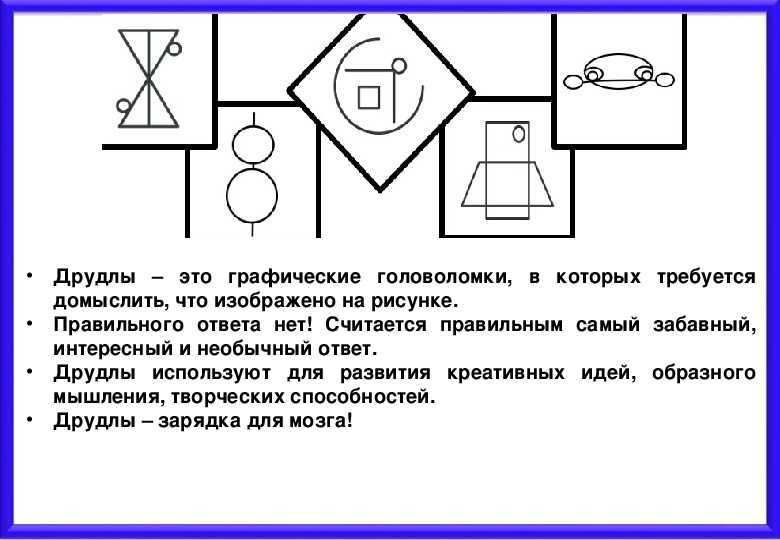 Результаты, которые достигаются благодаря данной технике.
Развивается образное и логическое мышление.
Обогащается словарный запас детей, связная речь.
Снижается уровень тревожности из-за боязни неправильных ответов. Все ответы принимаются.
Развивается воображение.
Развитие коммуникативных навыков речи, так как когда я рисую , то проговариваю то, что рисую.
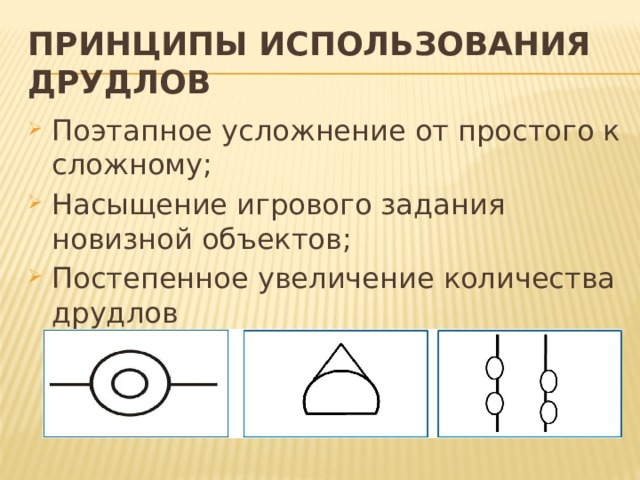